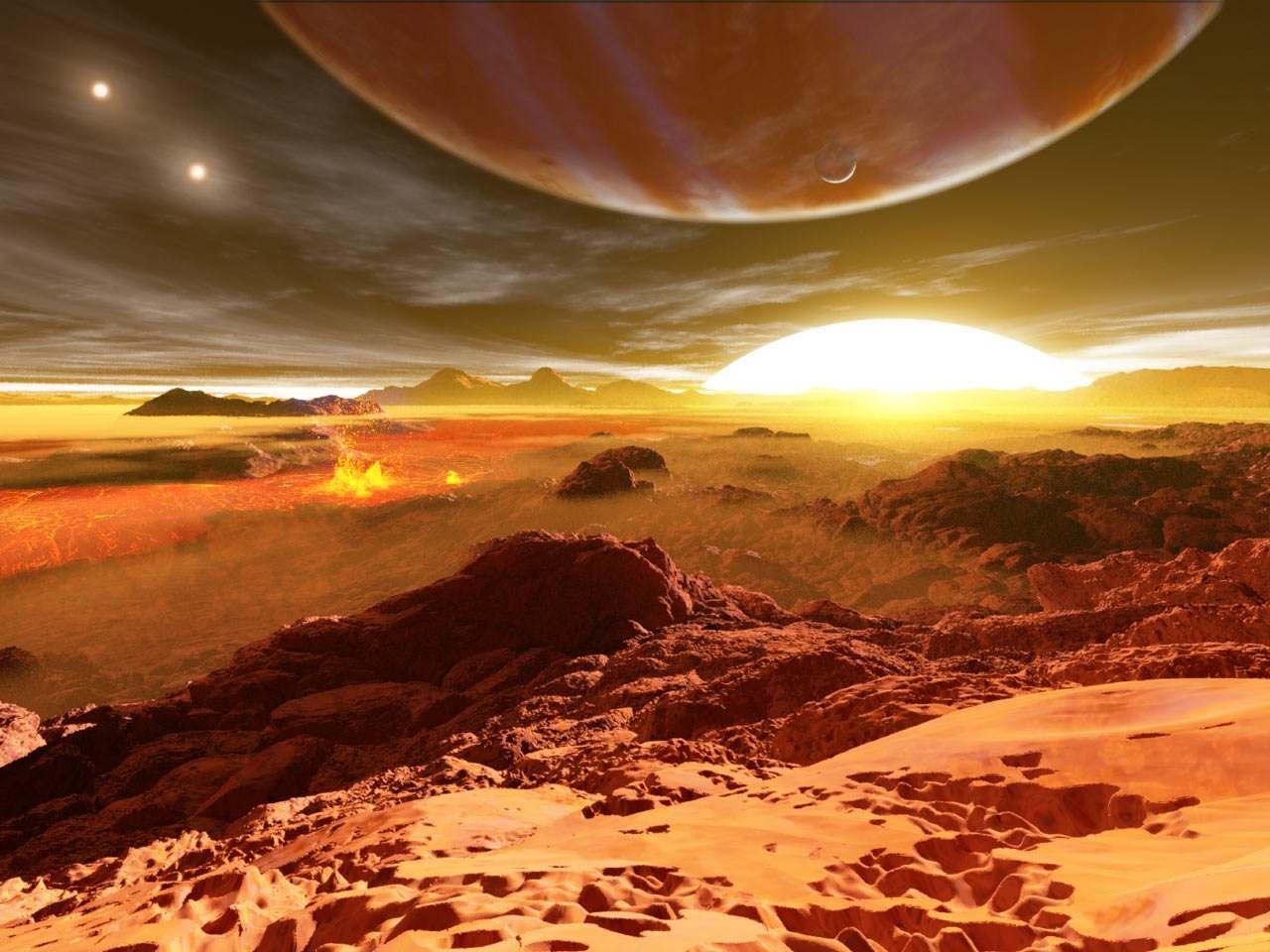 How to get there?
Physics in the age
of space conquest
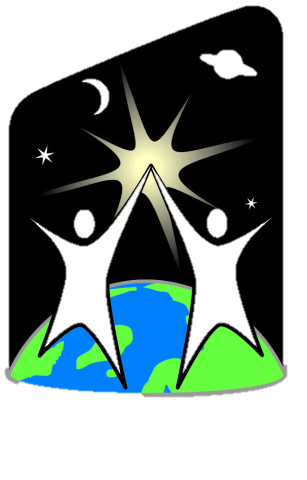 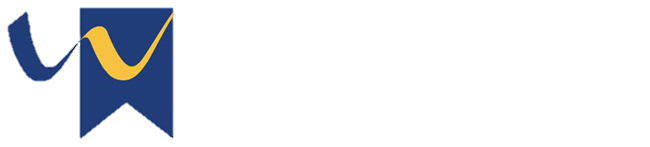 F. P. Laussy
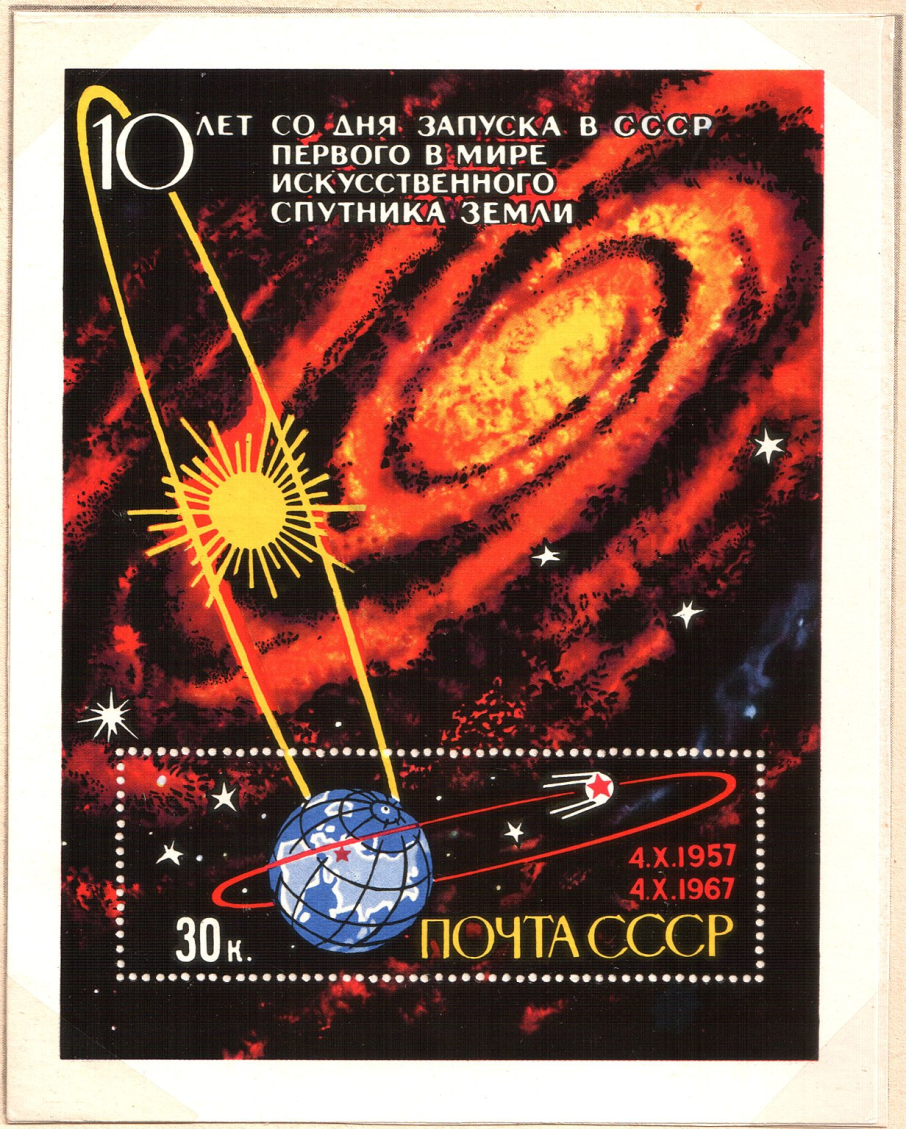 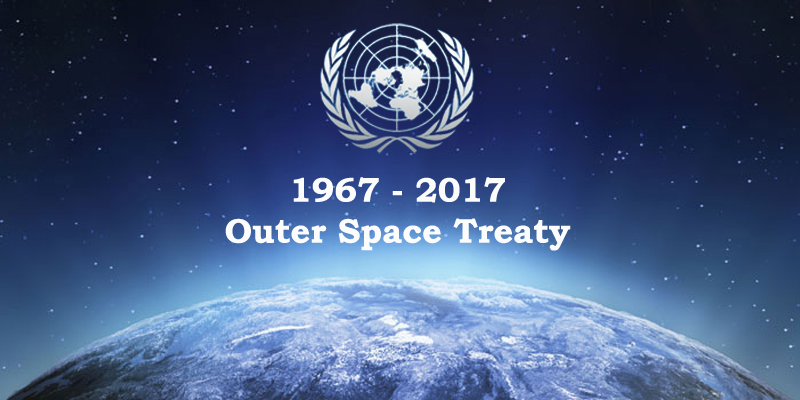 War only on Earth
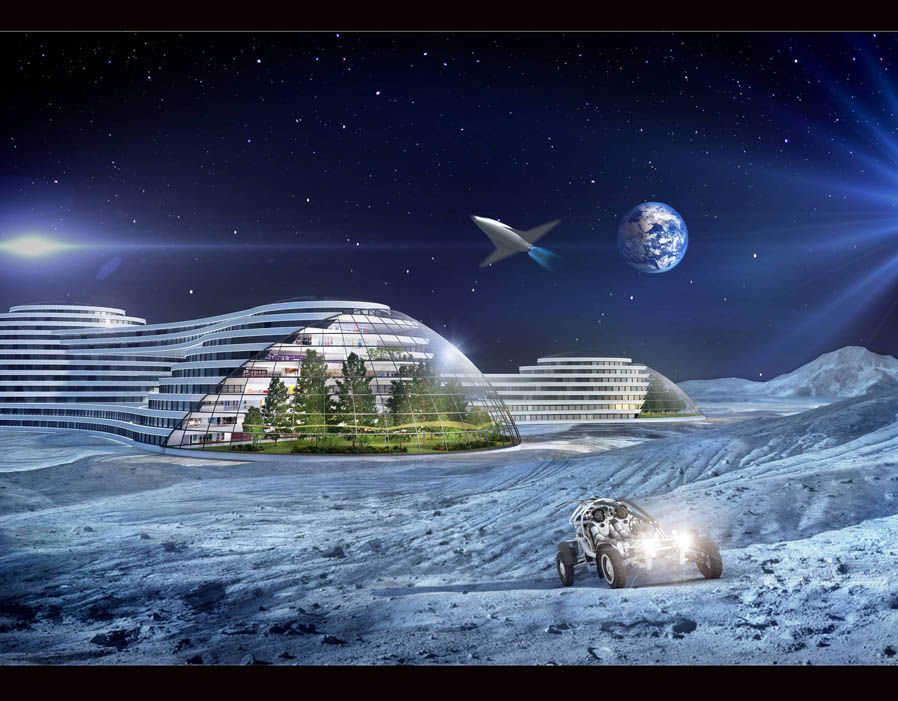 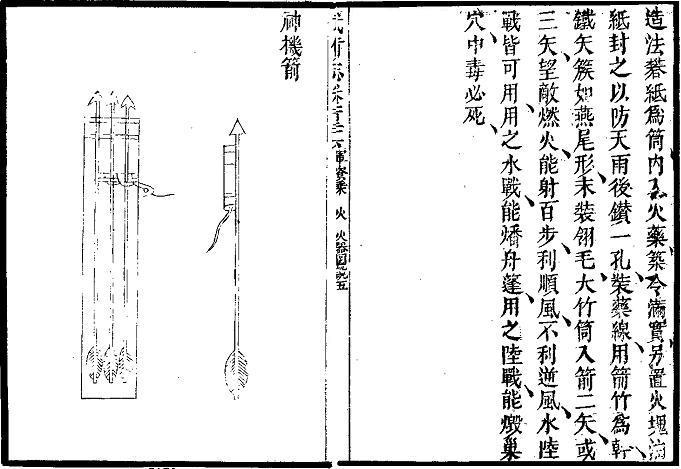 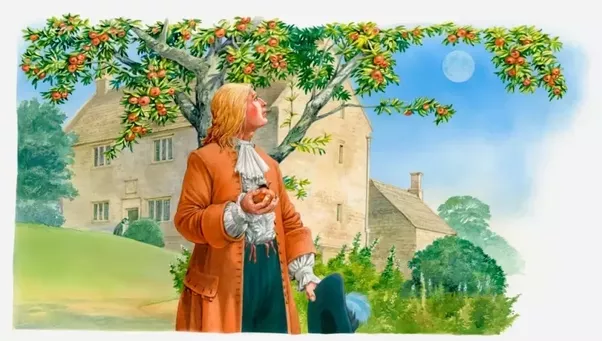 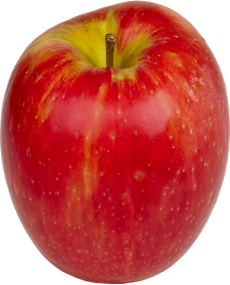 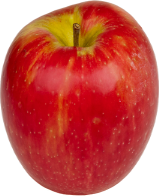 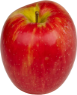 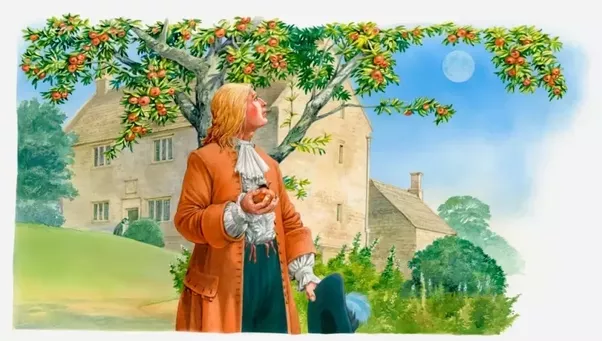 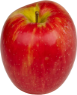 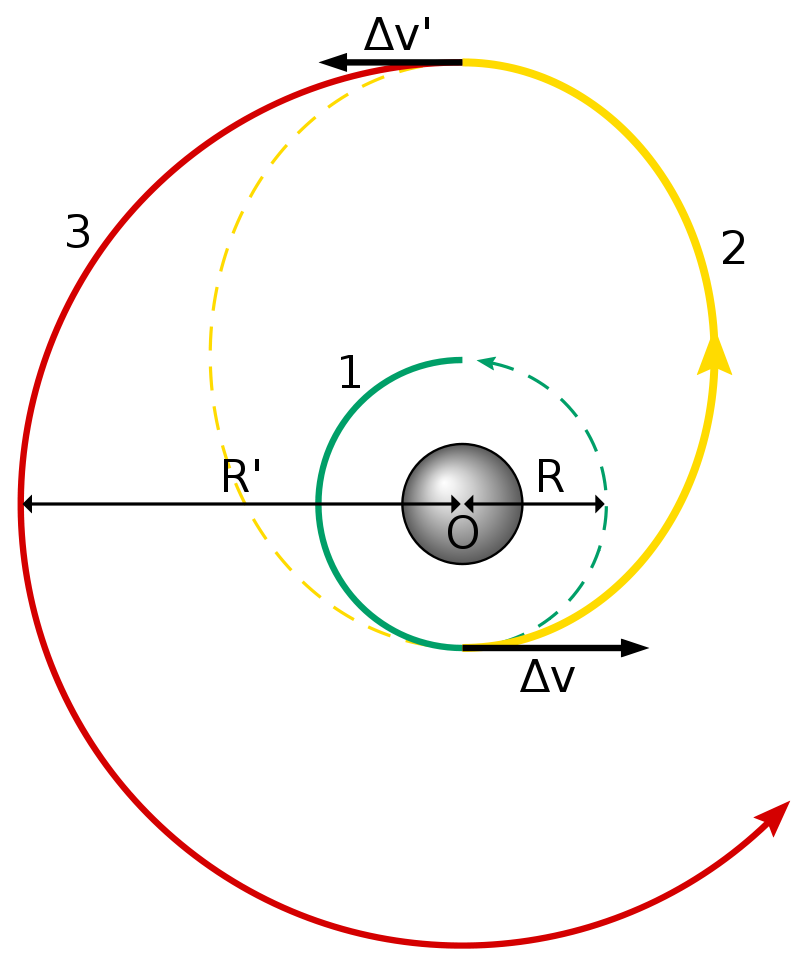 Orbital 
Mechanics
Hohmann transfer orbit
Conservation of momentum
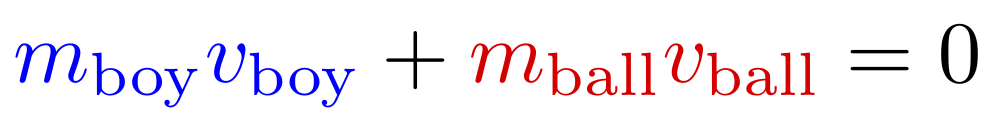 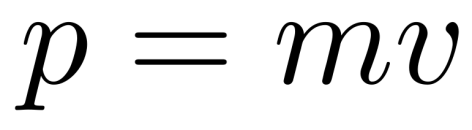 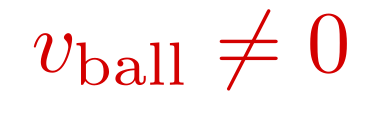 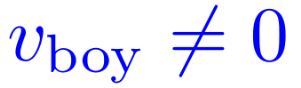 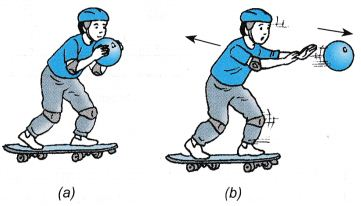 Conservation of momentum
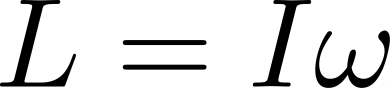 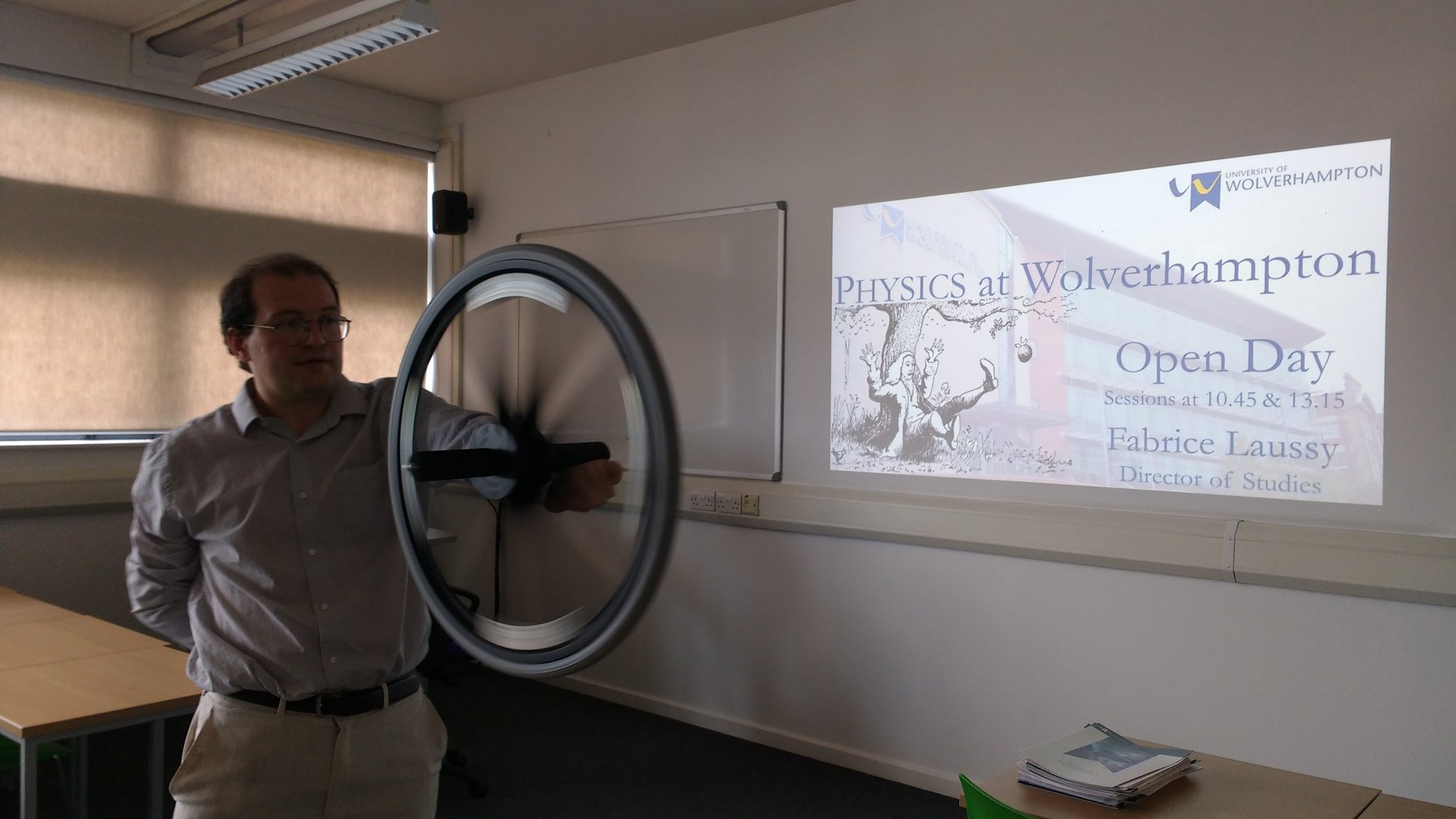 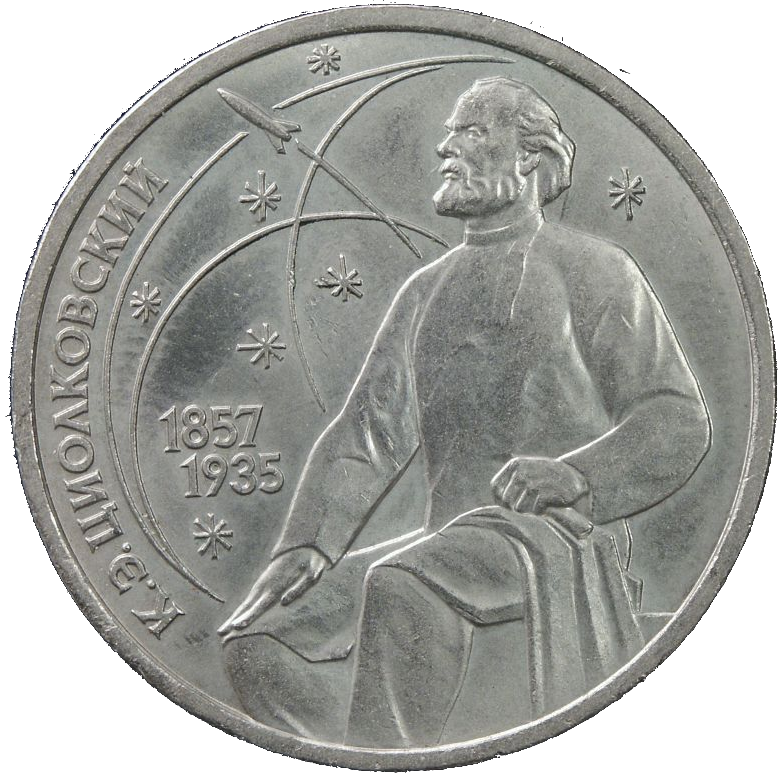 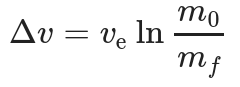 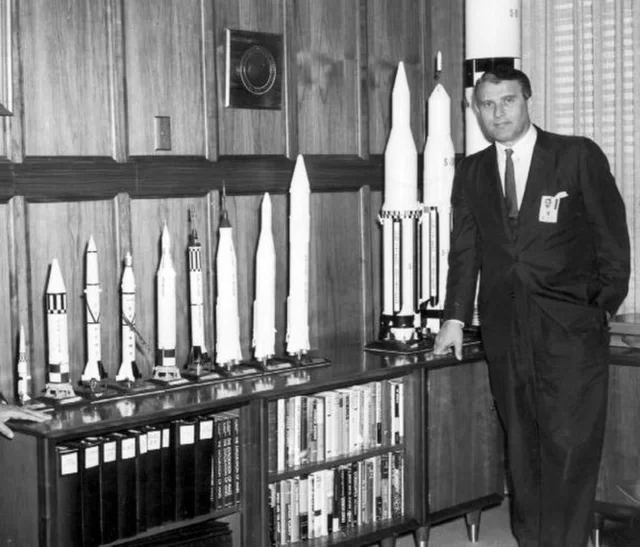 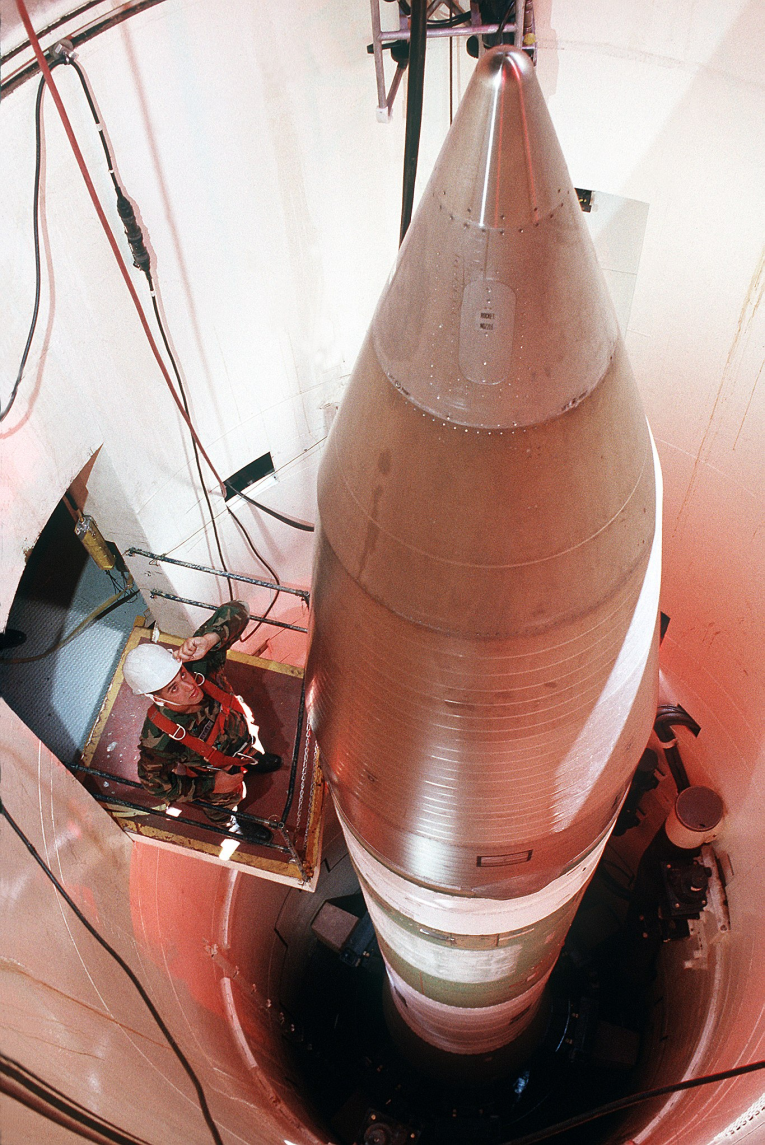 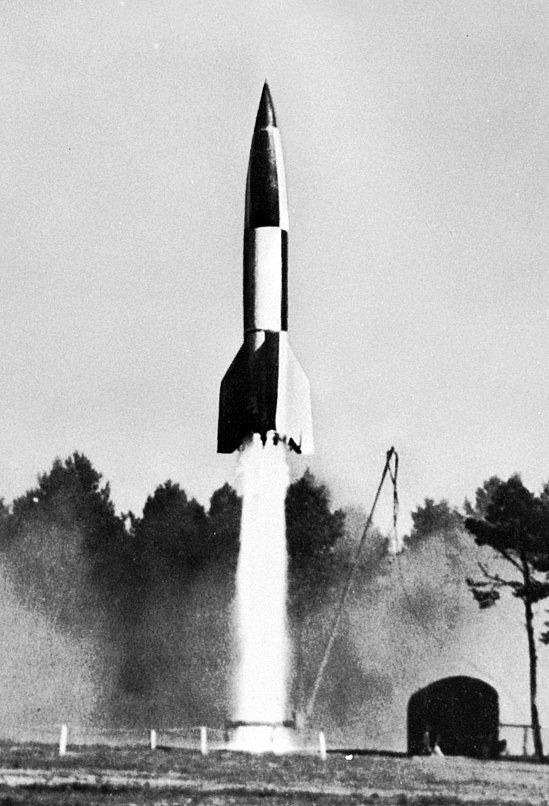 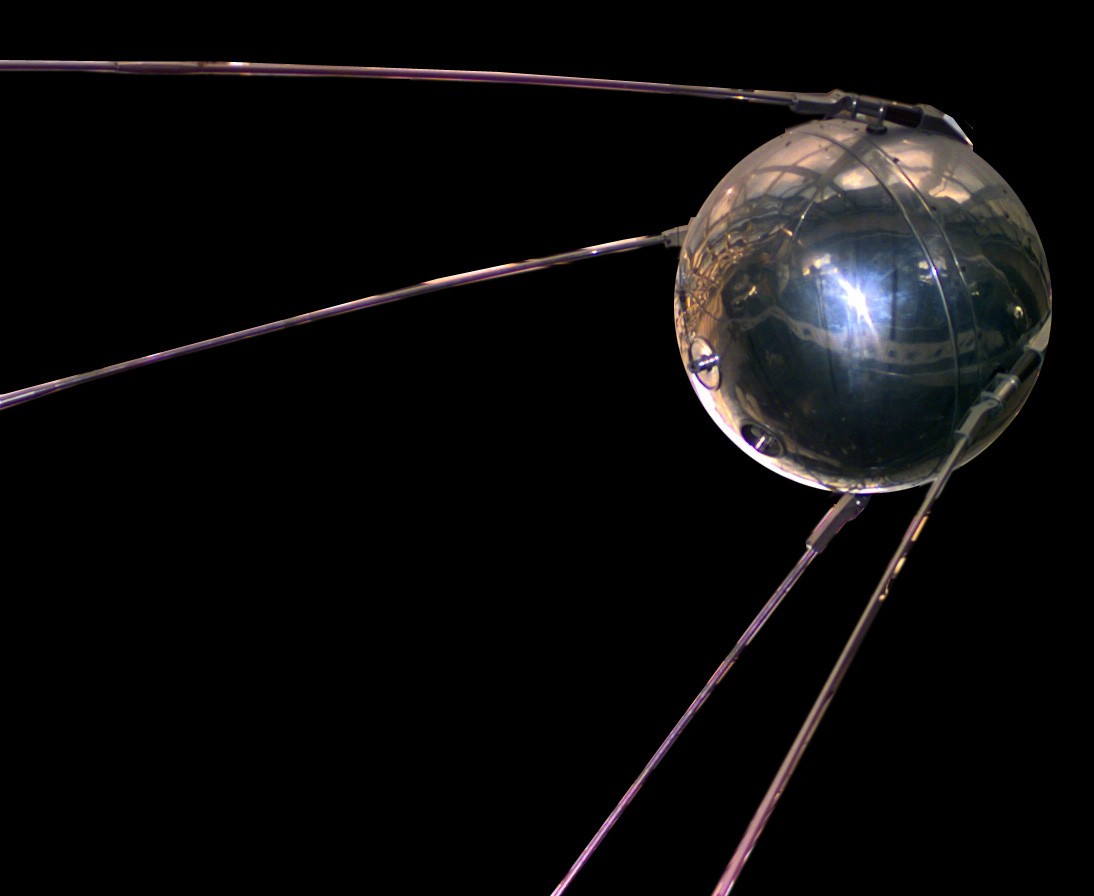 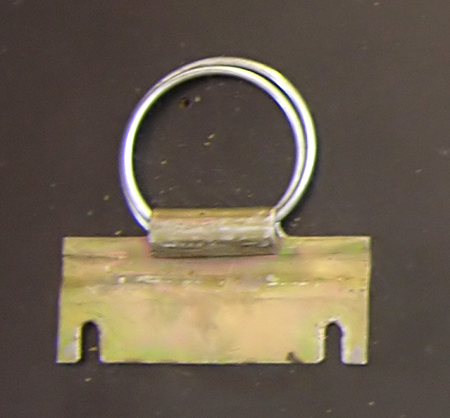 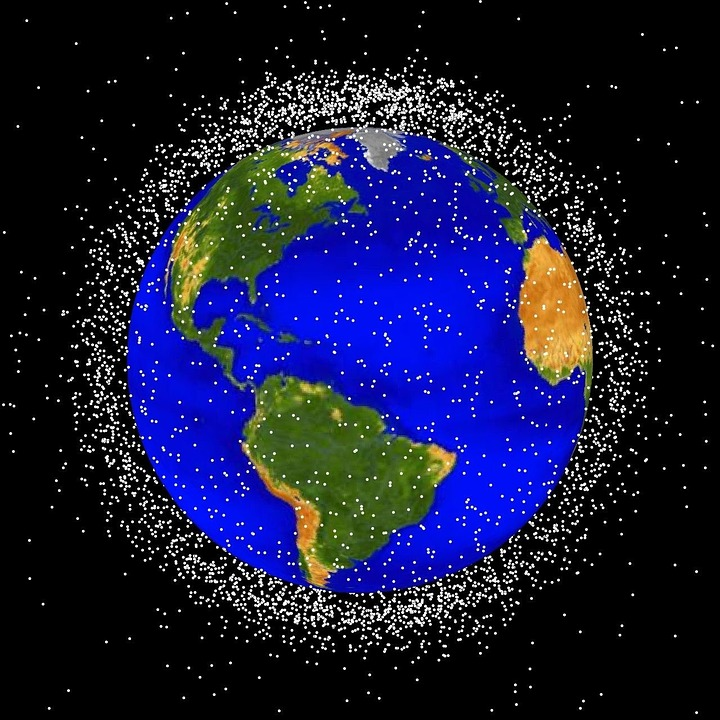 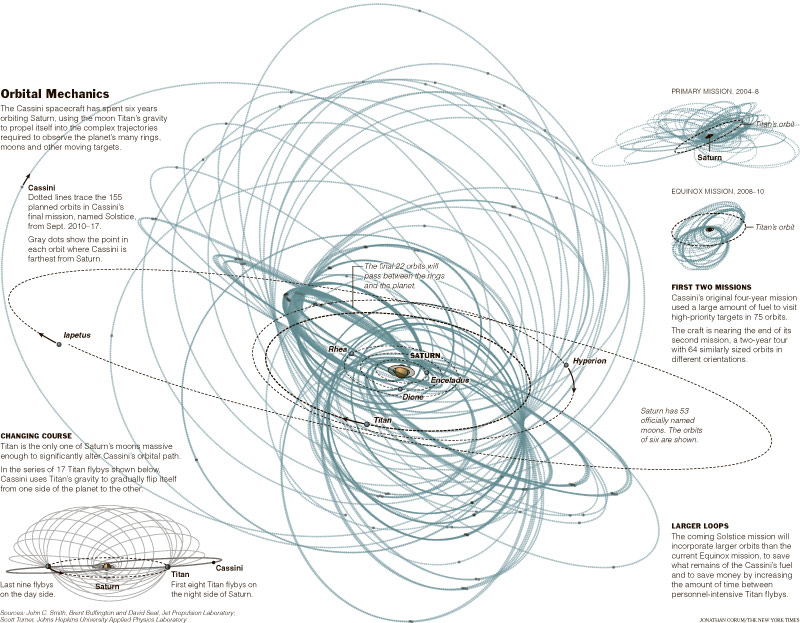 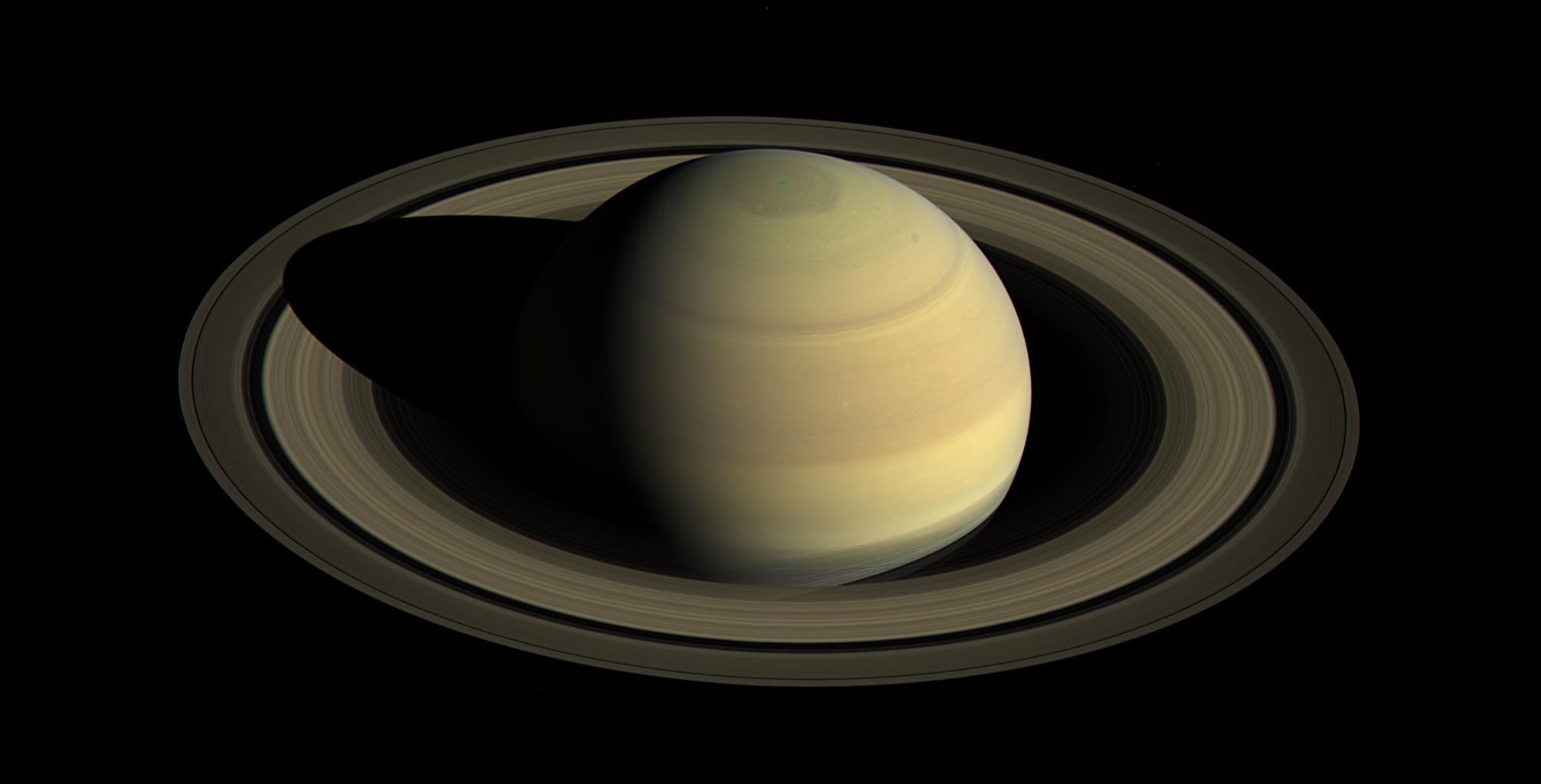 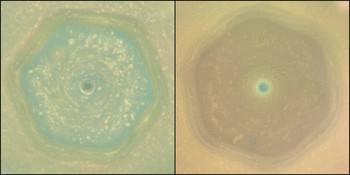 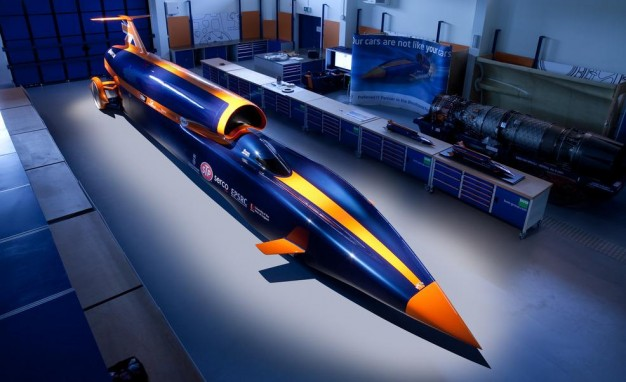 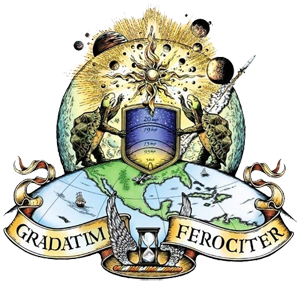 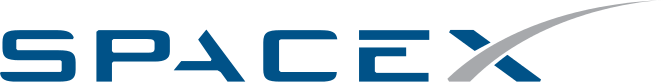 “I'd like to die on Mars,
just not on impact.”
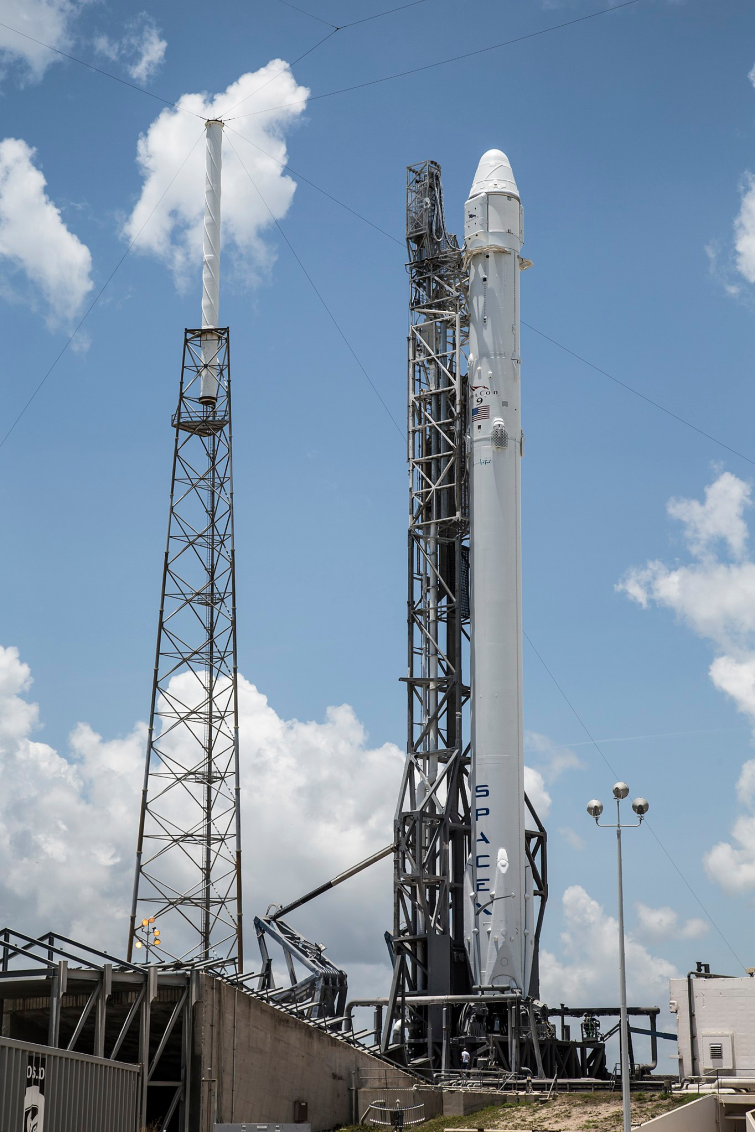 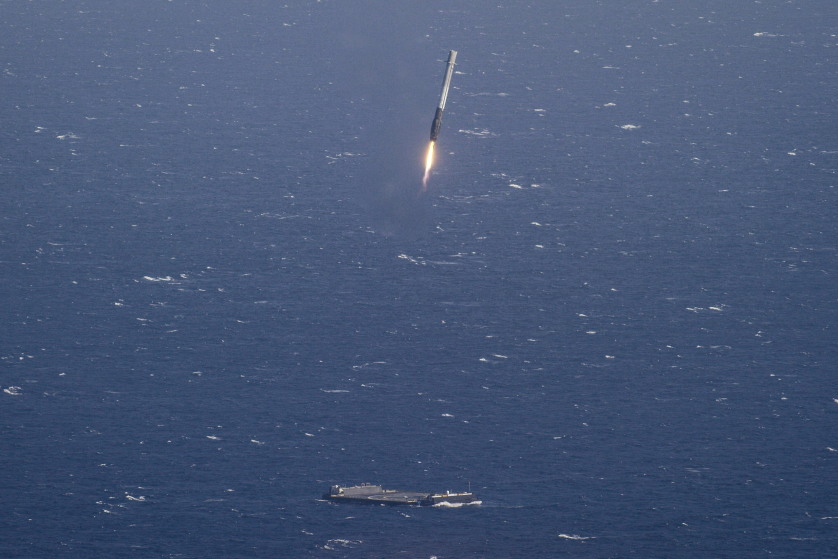 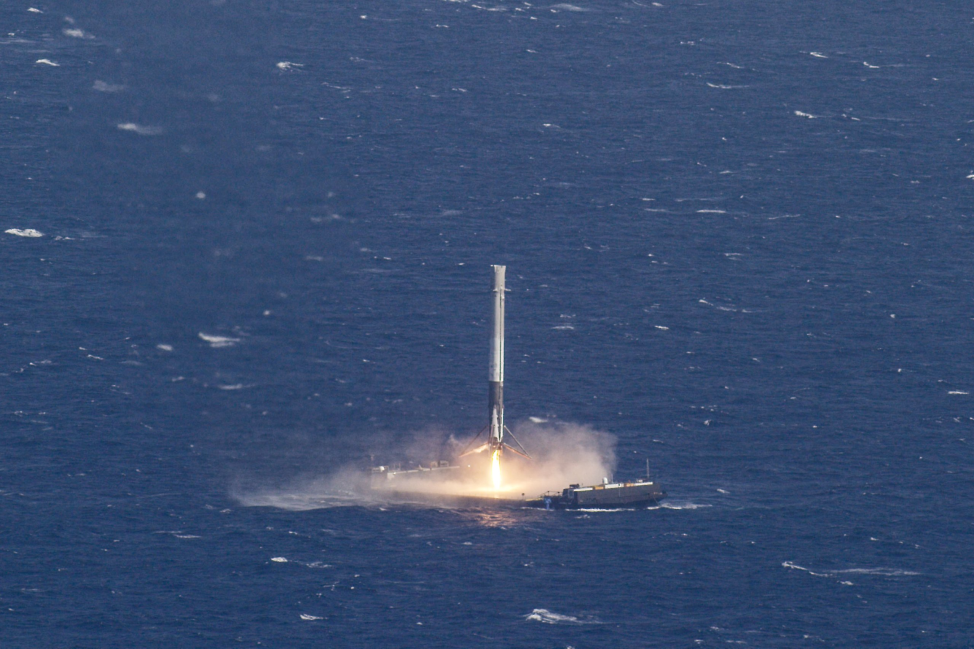 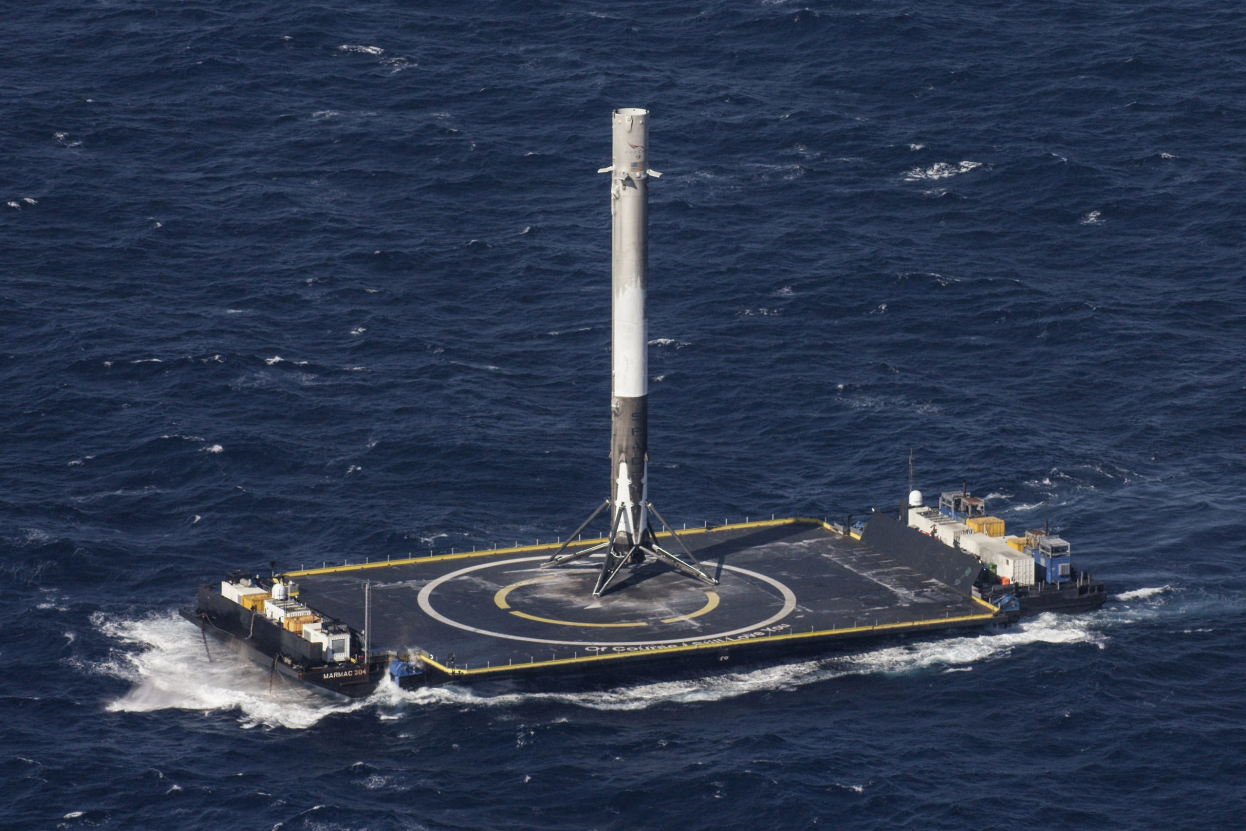 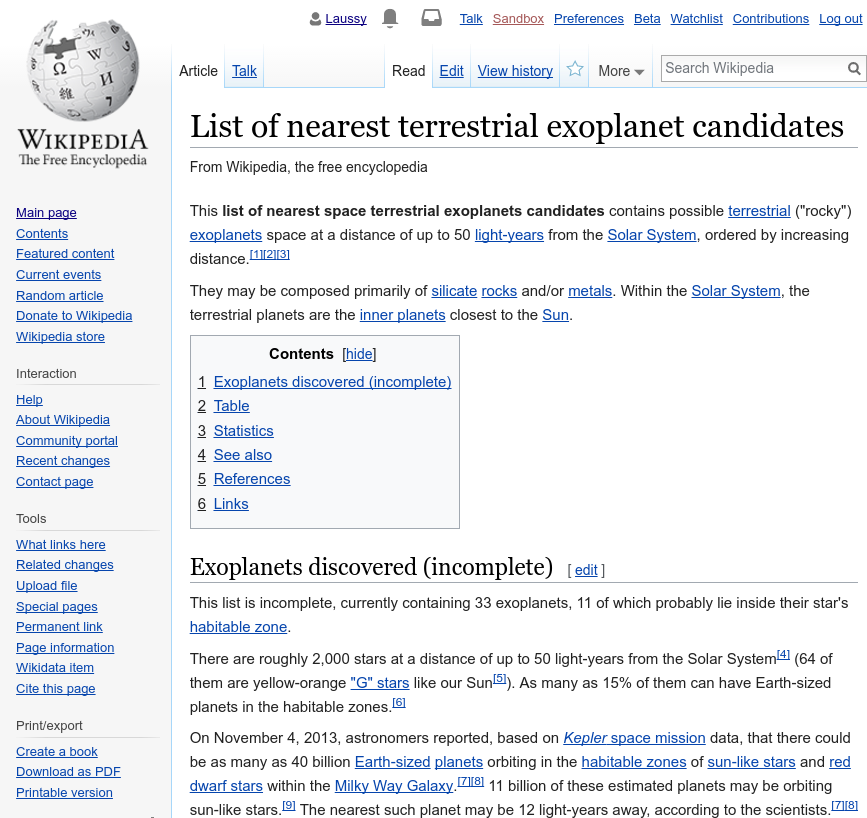 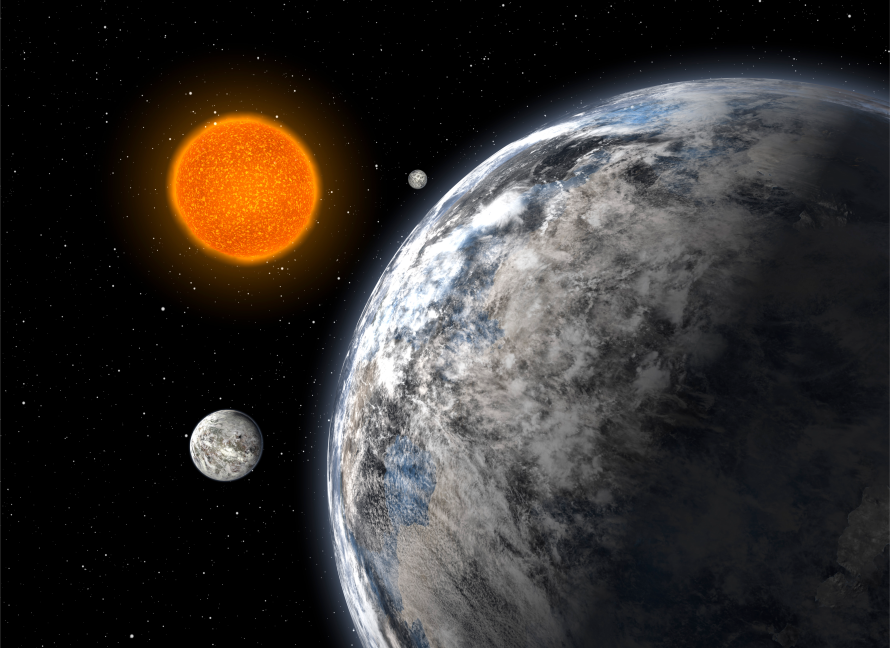 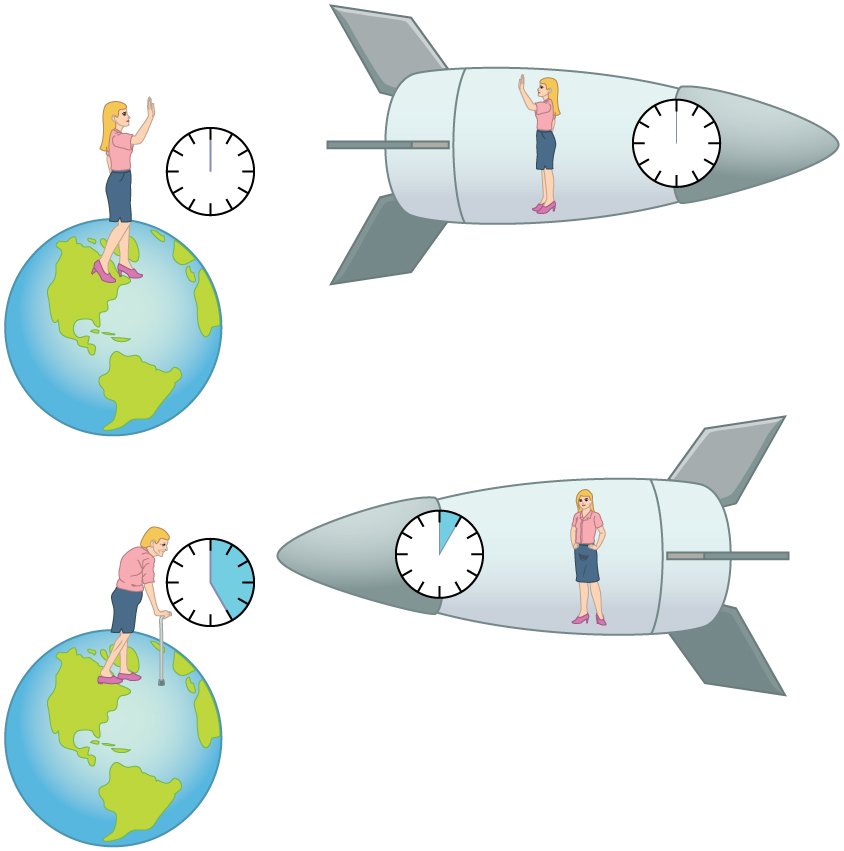 Before we go
Keep in touch with us: Physics @ wlv
that’s @PhysWlv on twitter
f.laussy@wlv.ac.uk – Fabrice Laussy
If you’re a prospective student (or known any), come and visit us.
More fun with momentum in the Outreach lab.
Another talk at 14:30 in this room on the Sun.